IL NUOVO SITO ECM DELL’AGENAS
HOME PAGE
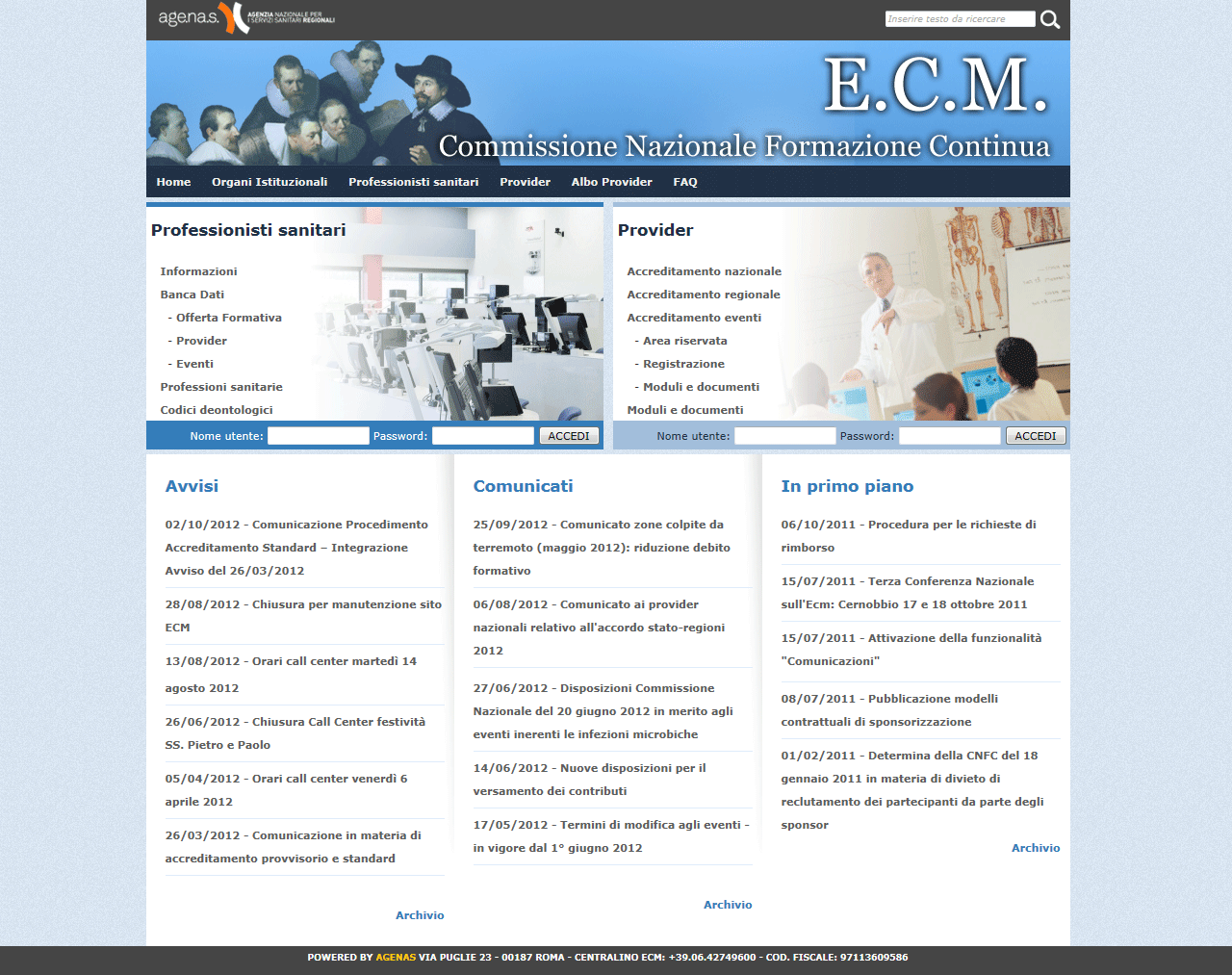 NUOVA BANCA DATI
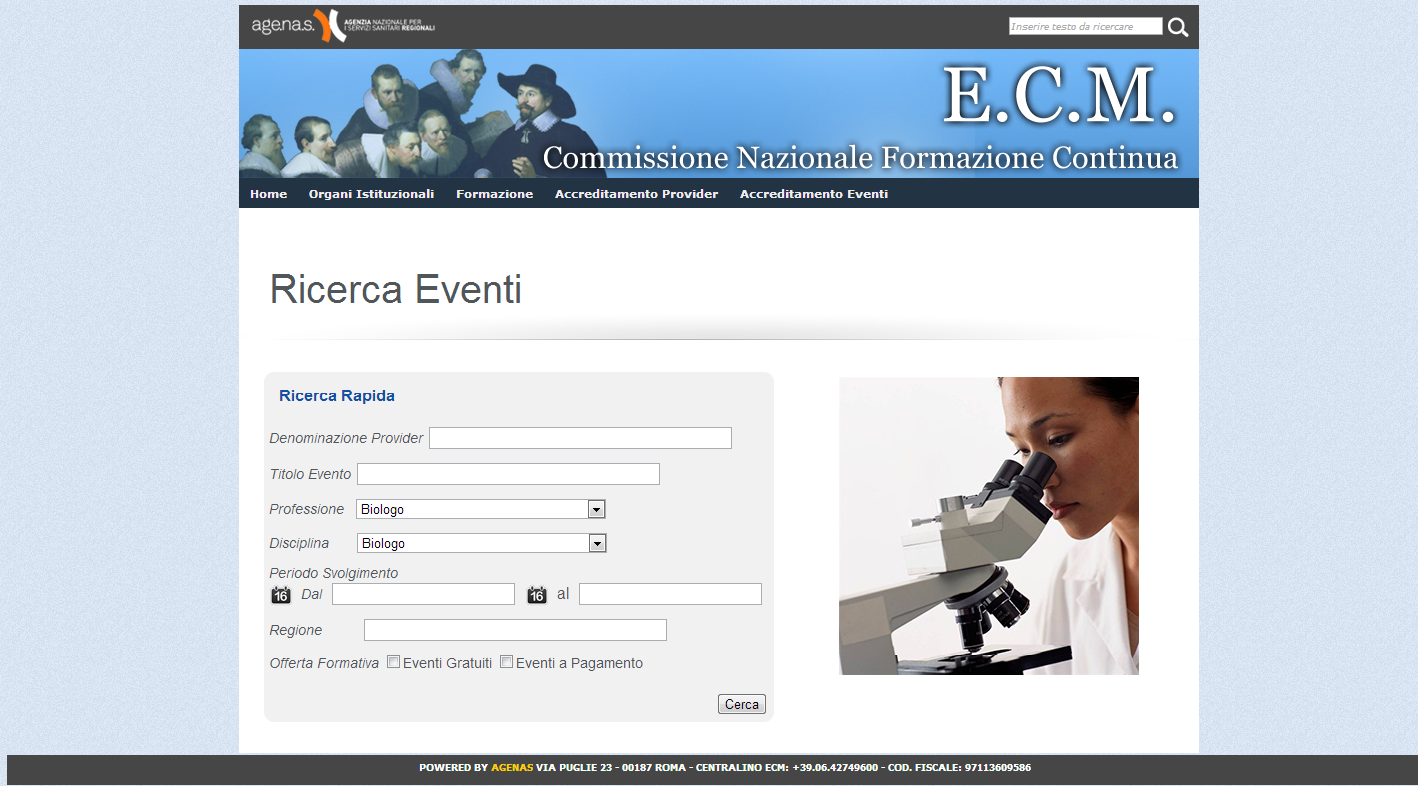 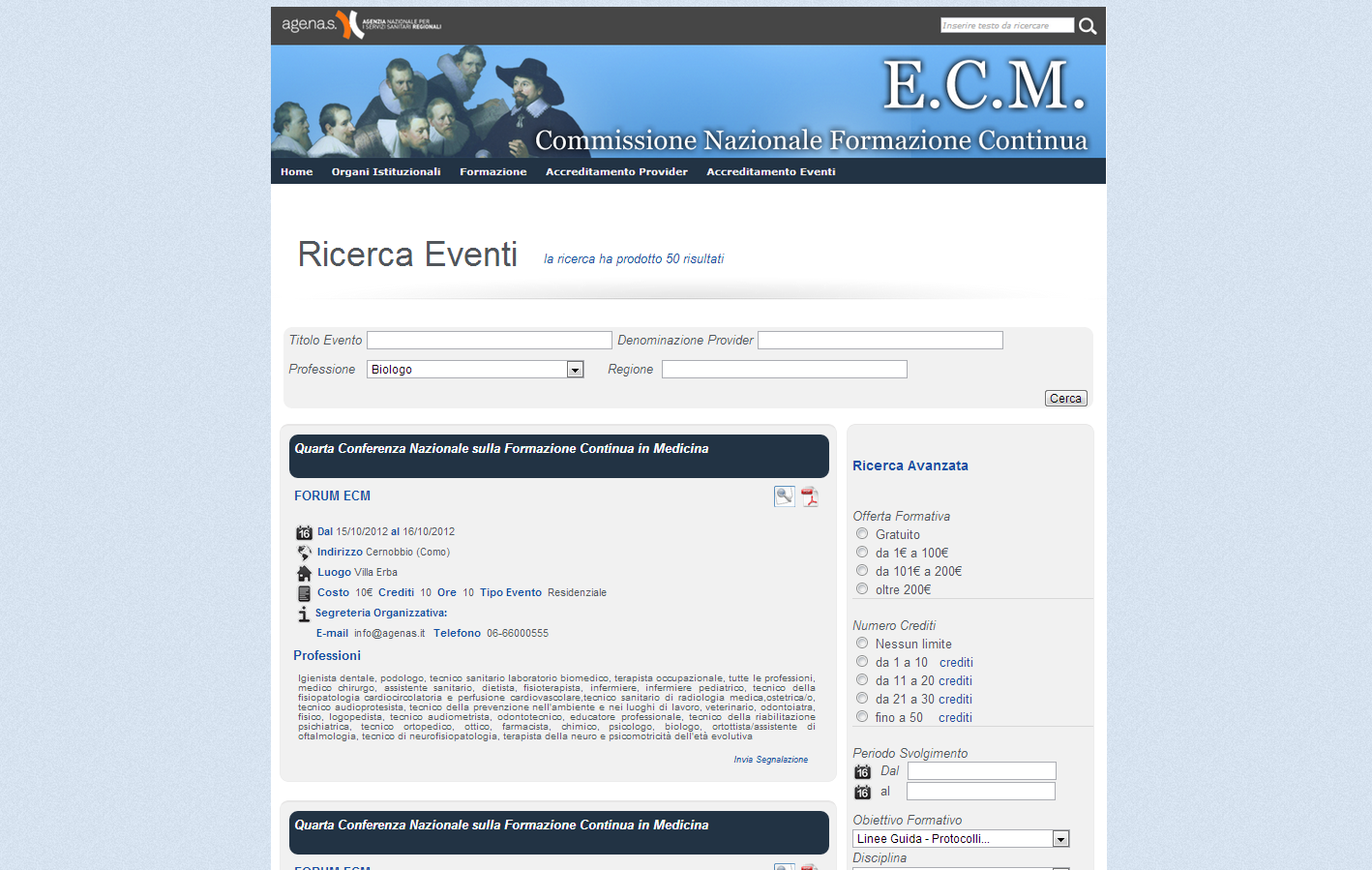 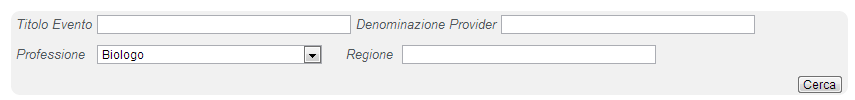 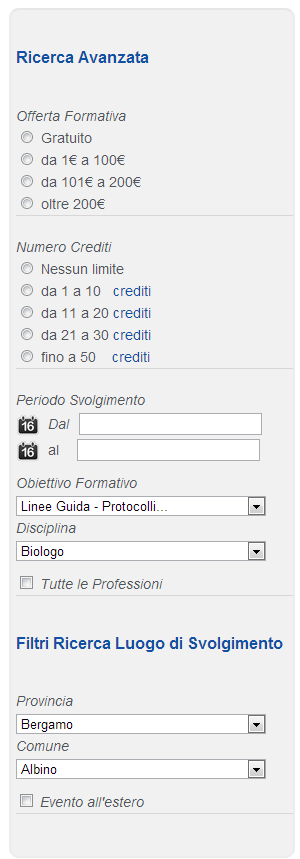 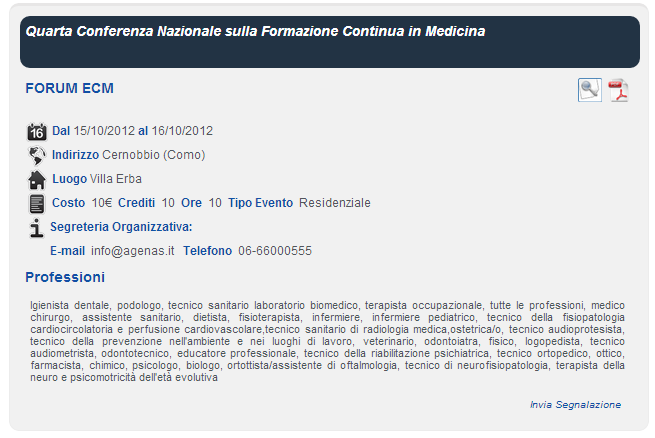 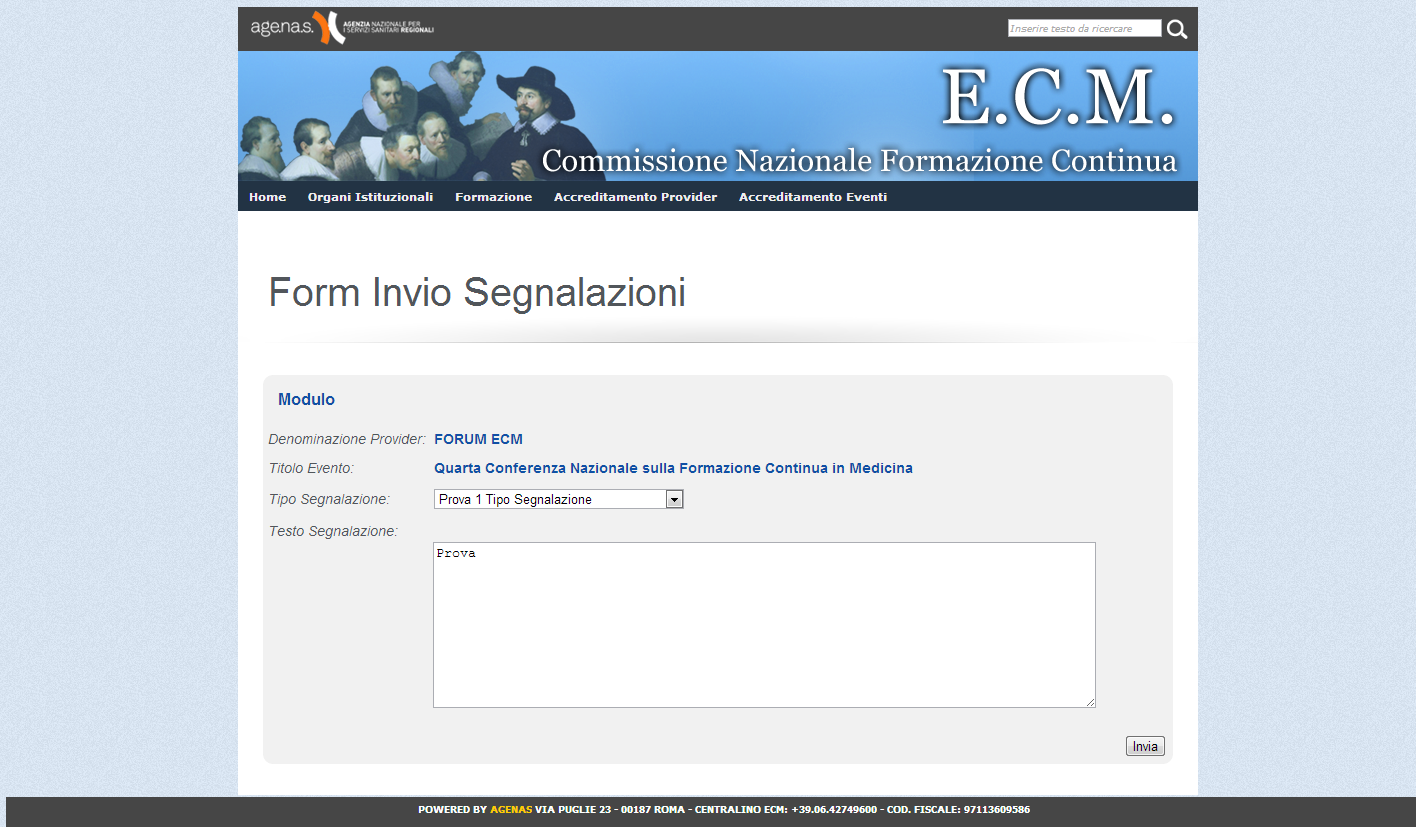 NUOVE FUNZIONALITA’ PER GLI OPERATORI SANITARI
NUOVE FUNZIONALITA’ PER GLI OPERATORI SANITARI
Possibilità di registrarsi al sito ECM
Feedback
Vedere crediti
Vedere corsi da svolgere per la sua professione
Vedere corsi svolti
Giudizi su
Adeguatezza sede/piattaforma
Feedback
Costo del corso
Rendimento dei docenti
Trasparenza sponsorizzazioni
Argomenti del corso
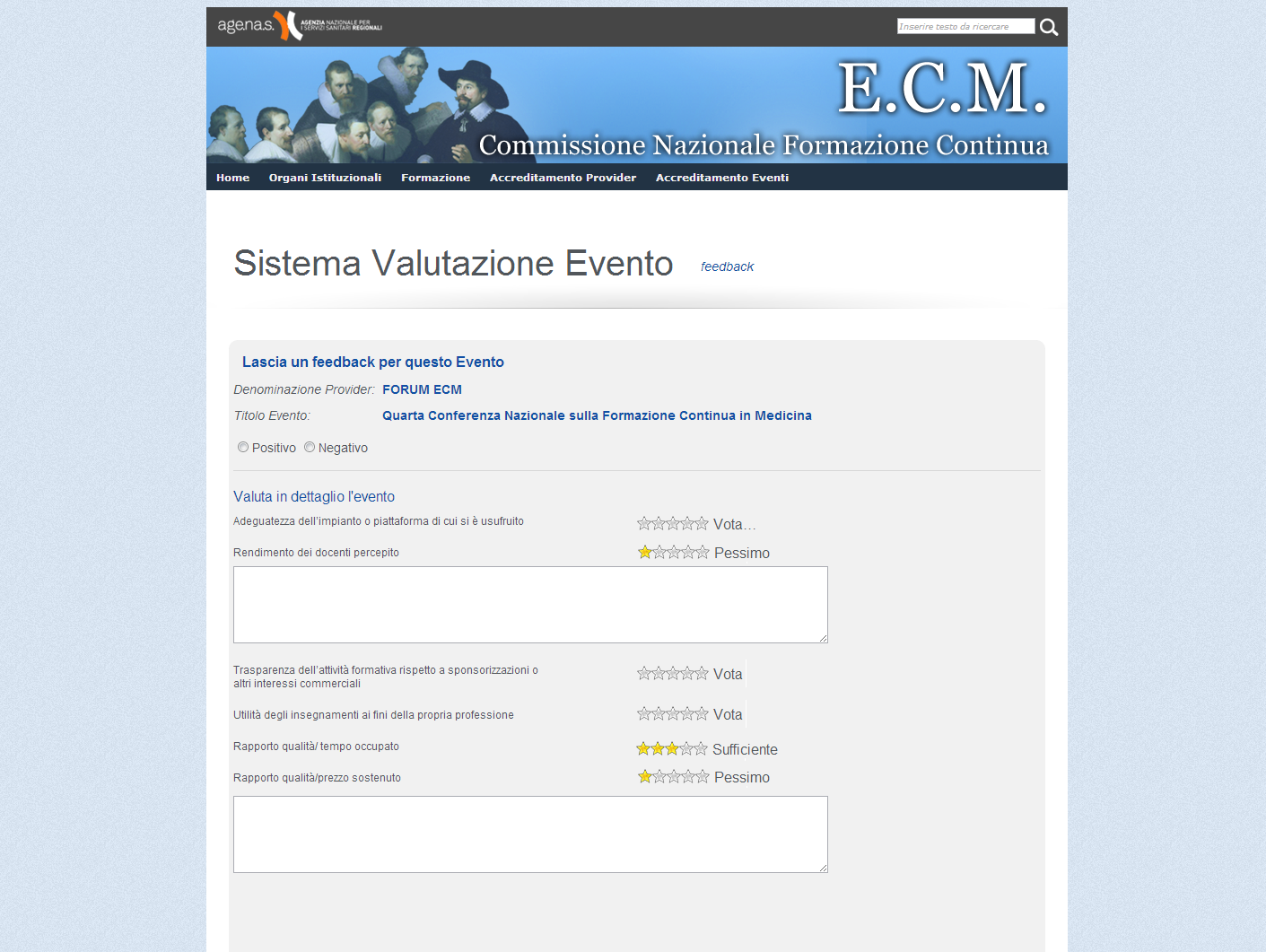 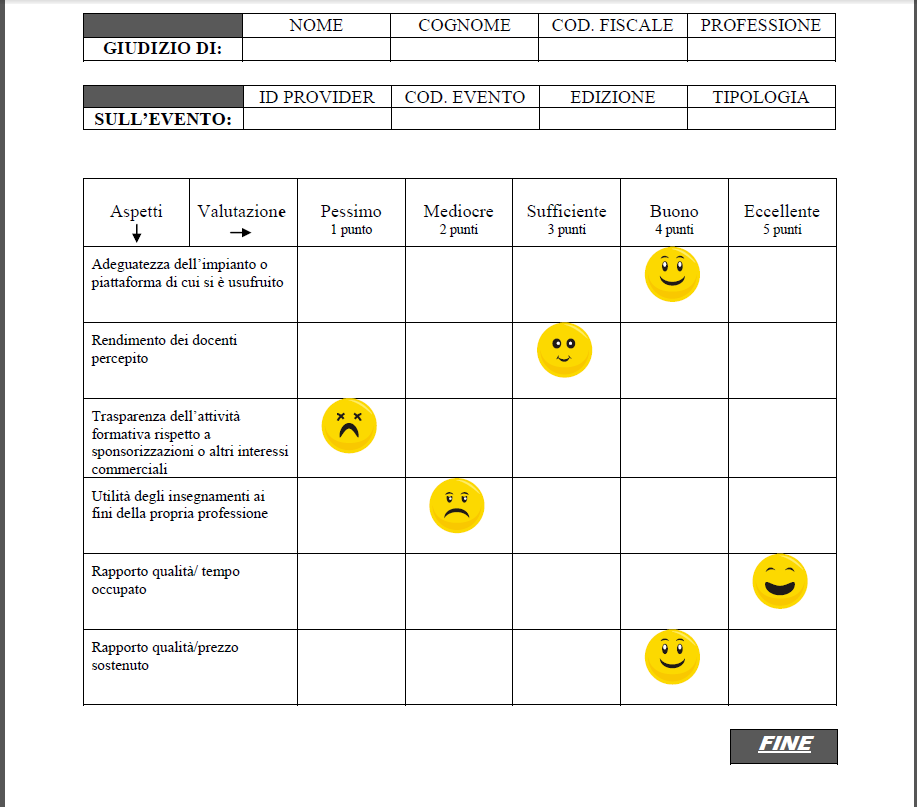 ALBO PROVIDER
Note Segreteria
Note Osservatorio
Note Comitato di garanzia
Feedback
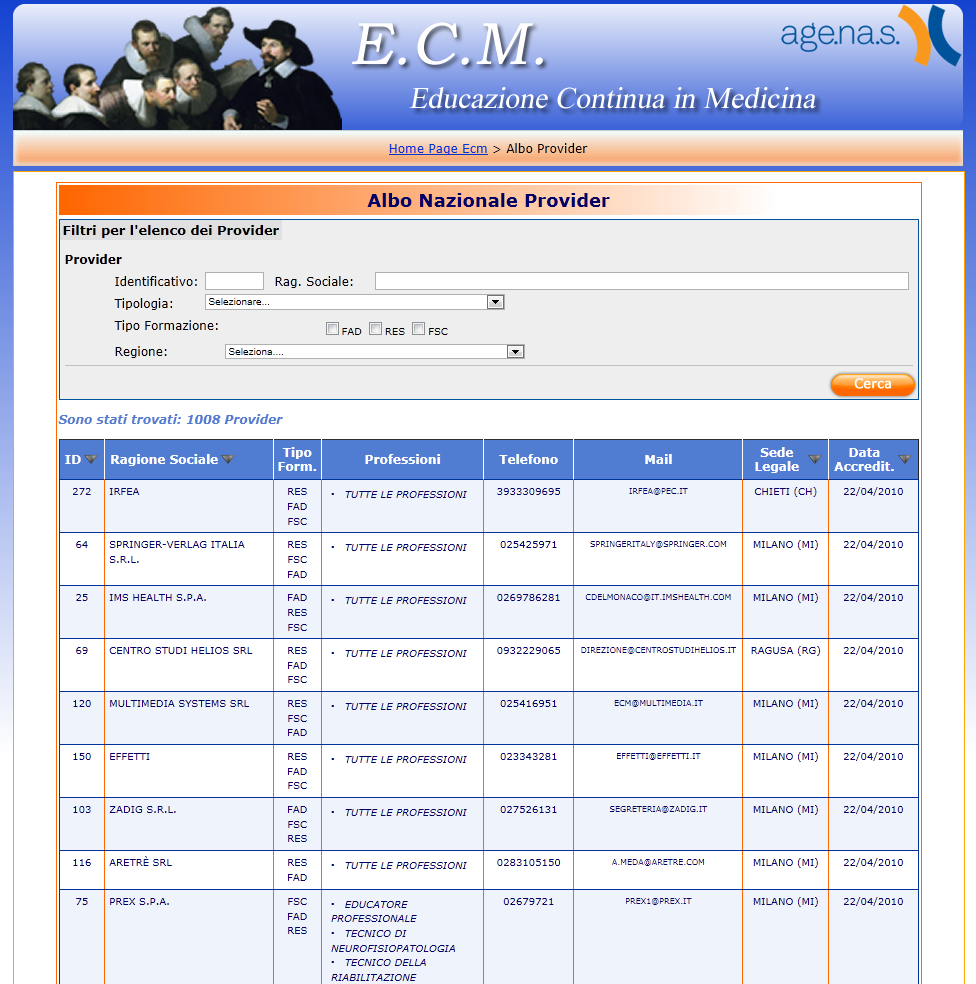 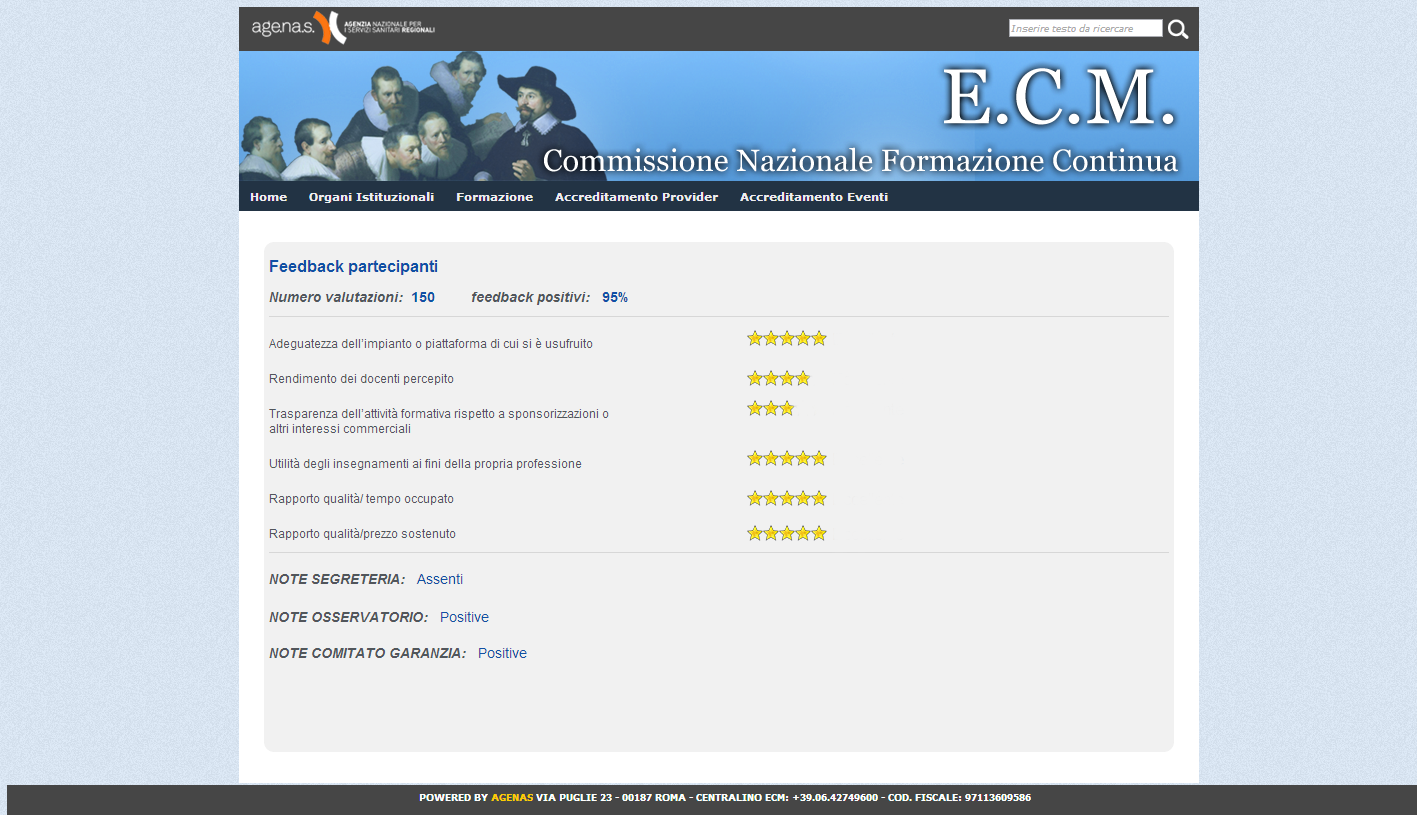